«Какое это счастье, что учим мы причастие!»
Урок русского языка в 7 классе.
Учитель – Иванова Е.Г.
Челябинской 
                                                     области –
               
                                                         75 лет.
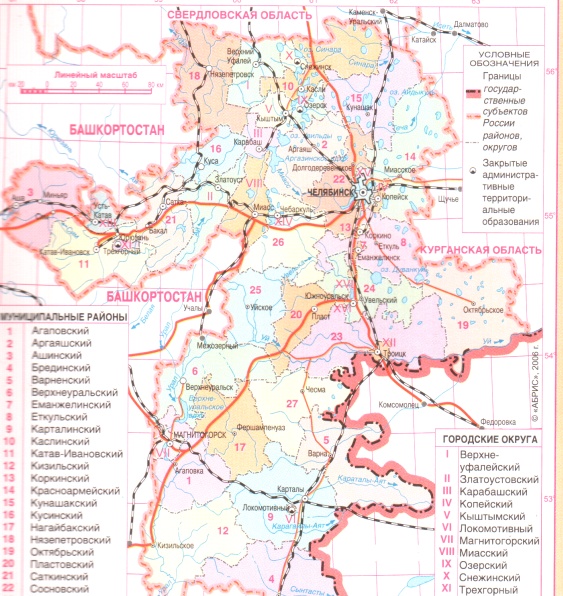 Людмила Татьяничева
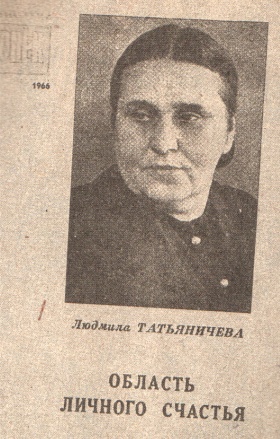 «В Урале
                                            Русь
                                              отражена»
Не можешь – сумей,
Не знаешь – узнай,
Не бойся тропы отвесной!
Пробуй,
Ищи,
Свершай,
Достигай,
Чтоб жизнь твоя стала песней!
Хребет УРЕНЬГА
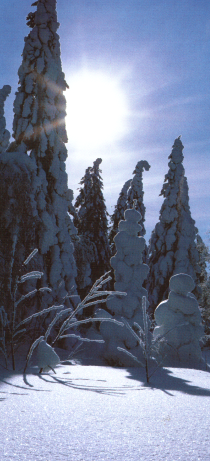 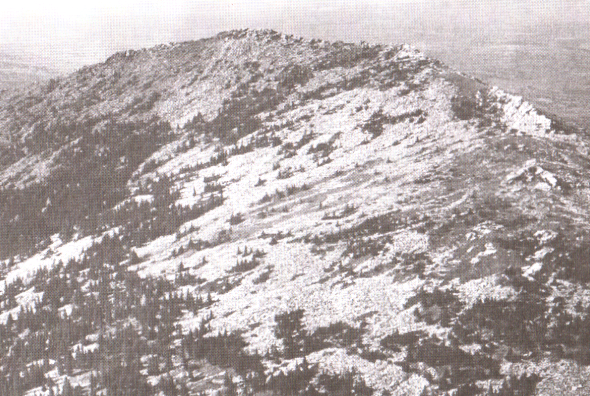 Озеро Зюраткуль гора НУРГУШ
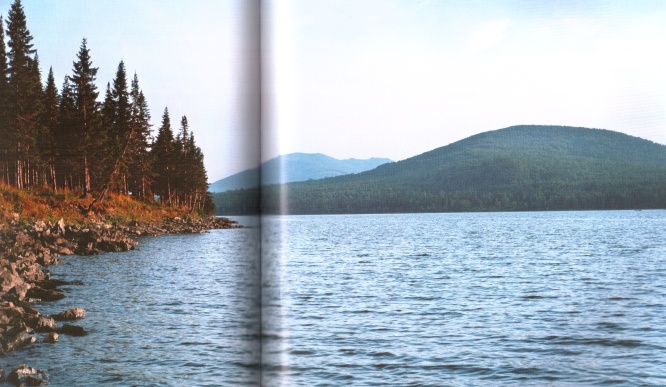 От Тюлюка до озера Зюраткуль пролег и хребет Нургуш с конусом своей ветреной вершины, возвышаюшейся над окрестными хребтами. Еще длиннее Уреньга, сопровождающая реку Ай до самого Златоуста. Восхождение на Нургуш началось с утреннего дождя в Сибирке. Сибирка – это деревня, украшенная горами. Идем по валунам и обходим конус осыпавшихся камней. Вершина Нургуша – это два холма, расположенных один на другом, малый на большом.
Таганай, Таганай, Таганай!
Прямо в небо летит – догоняй!
И зубцами гранитными брезжит, 
И глаза недоступностью режет.
Валуны. А над ними – стена. 
Над каменьем,над ветром, над временем.
За глубинную душу она
Откликным прозывается Гребнем.
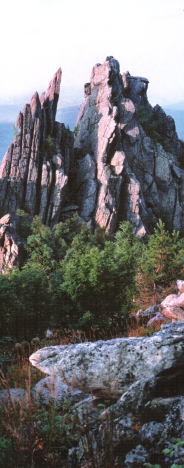 ТАГАНАЙ
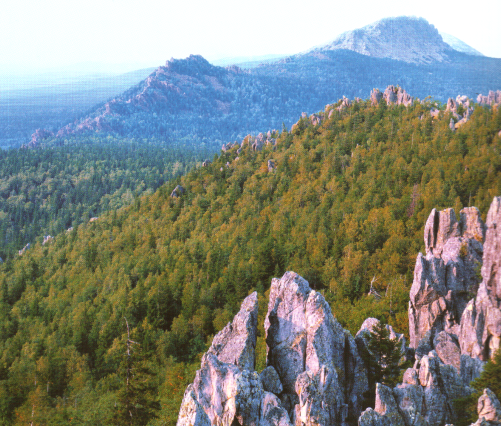 Таганай – Таганайский горный массив –это система горных хребтов расположенных в северной части Южного Урала к северо-востоку от Златоуста. Включает в себя хребет Большой Таганай и хребты Средний Таганай и Малый Таганай. «Таганай» - национальный парк – образован 5 марта 1991 года. Это парк находящийся в западной части Челябинской области. Откликной Гребень – вторая вершина хребта Большой Таганай названная за гребнеобразные очертания и громкое, многократное эхо возникающее из-за отражения звука от скалистой стены.
"Мастерская
художника
слова"
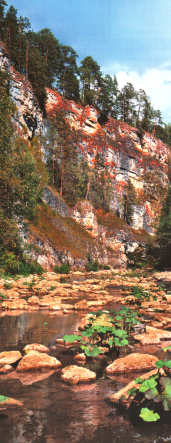 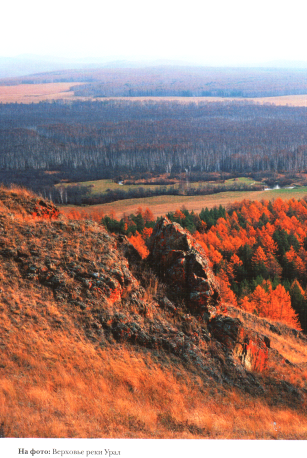 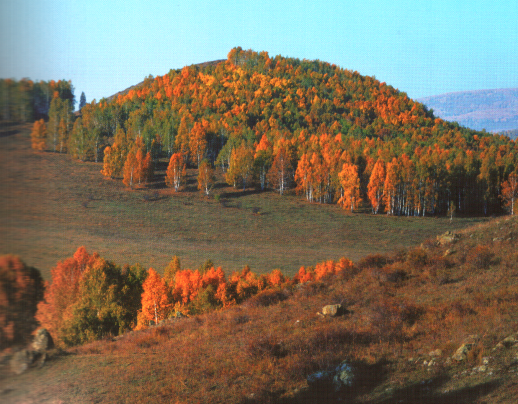 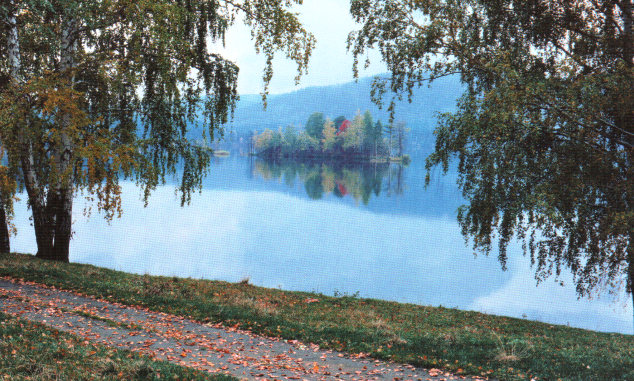 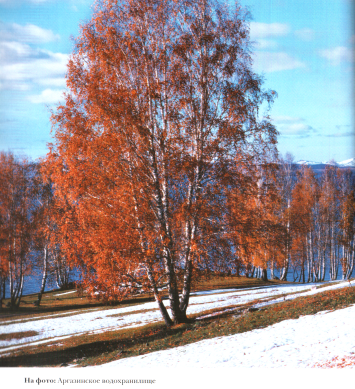 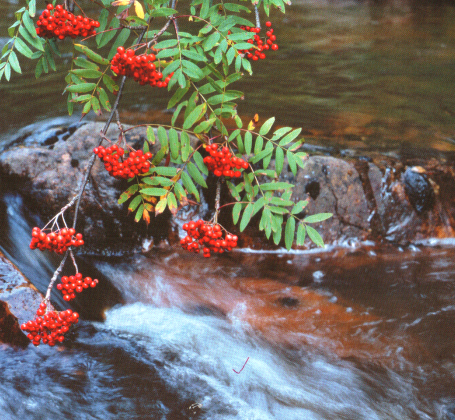 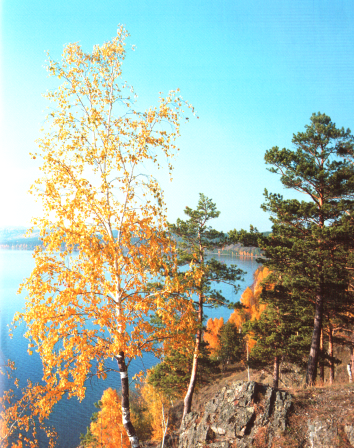 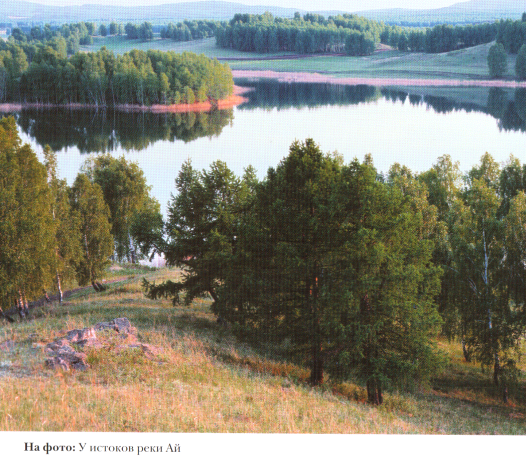 Андреевской школе – 40 лет
Благодарю 
за  работу!